Северо-Осетинский государственный университет имени Коста Левановича Хетагурова
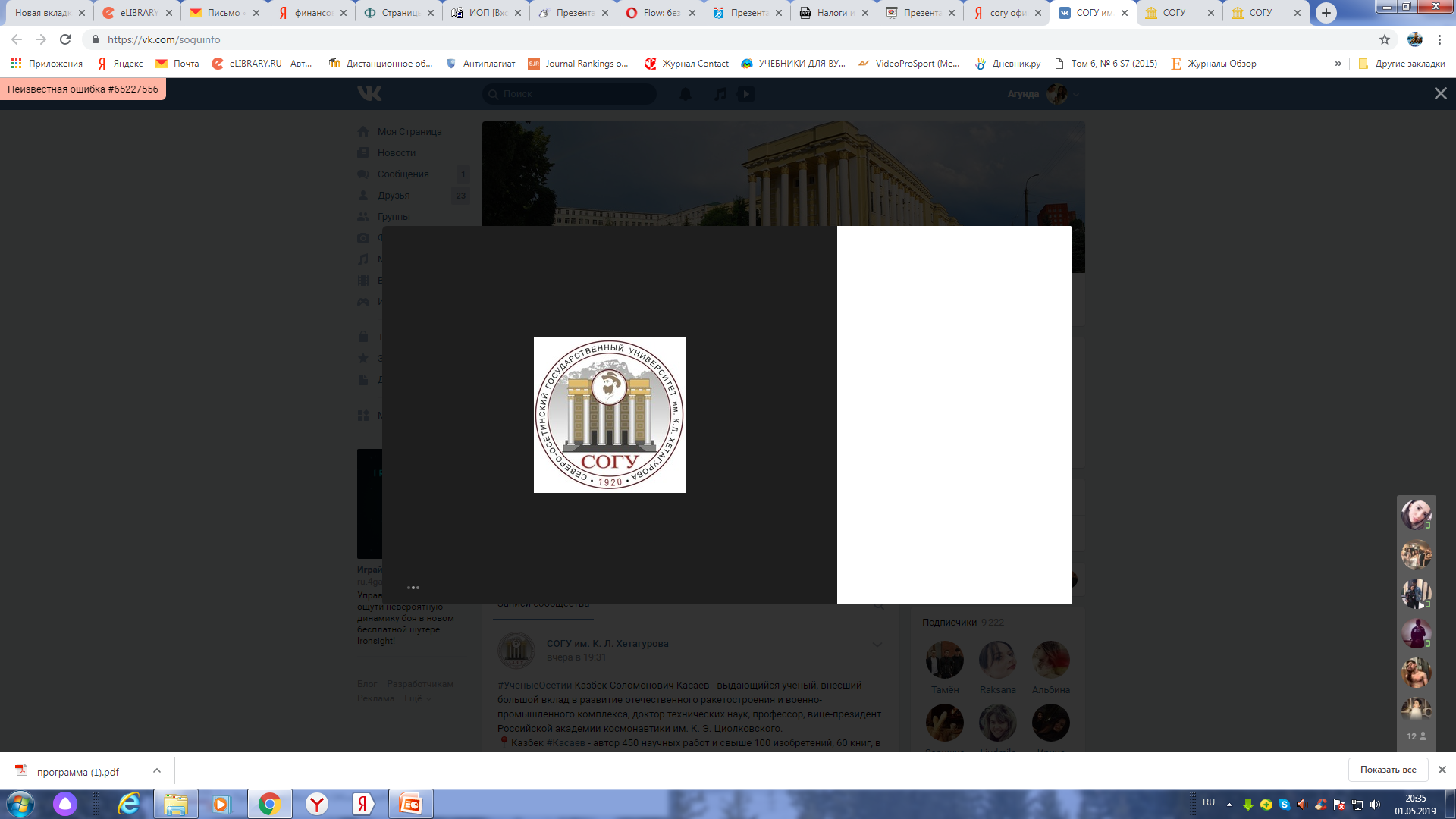 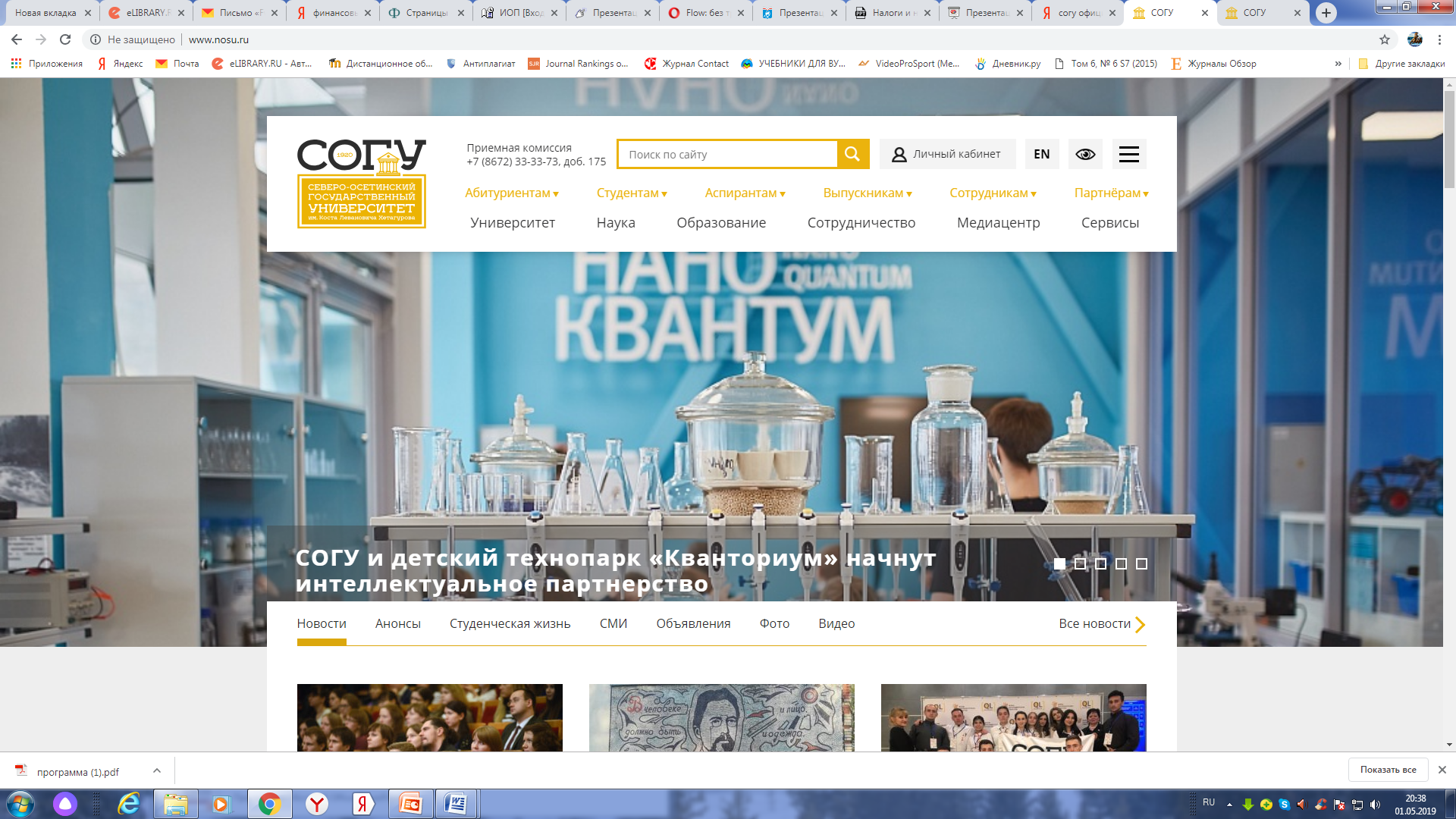 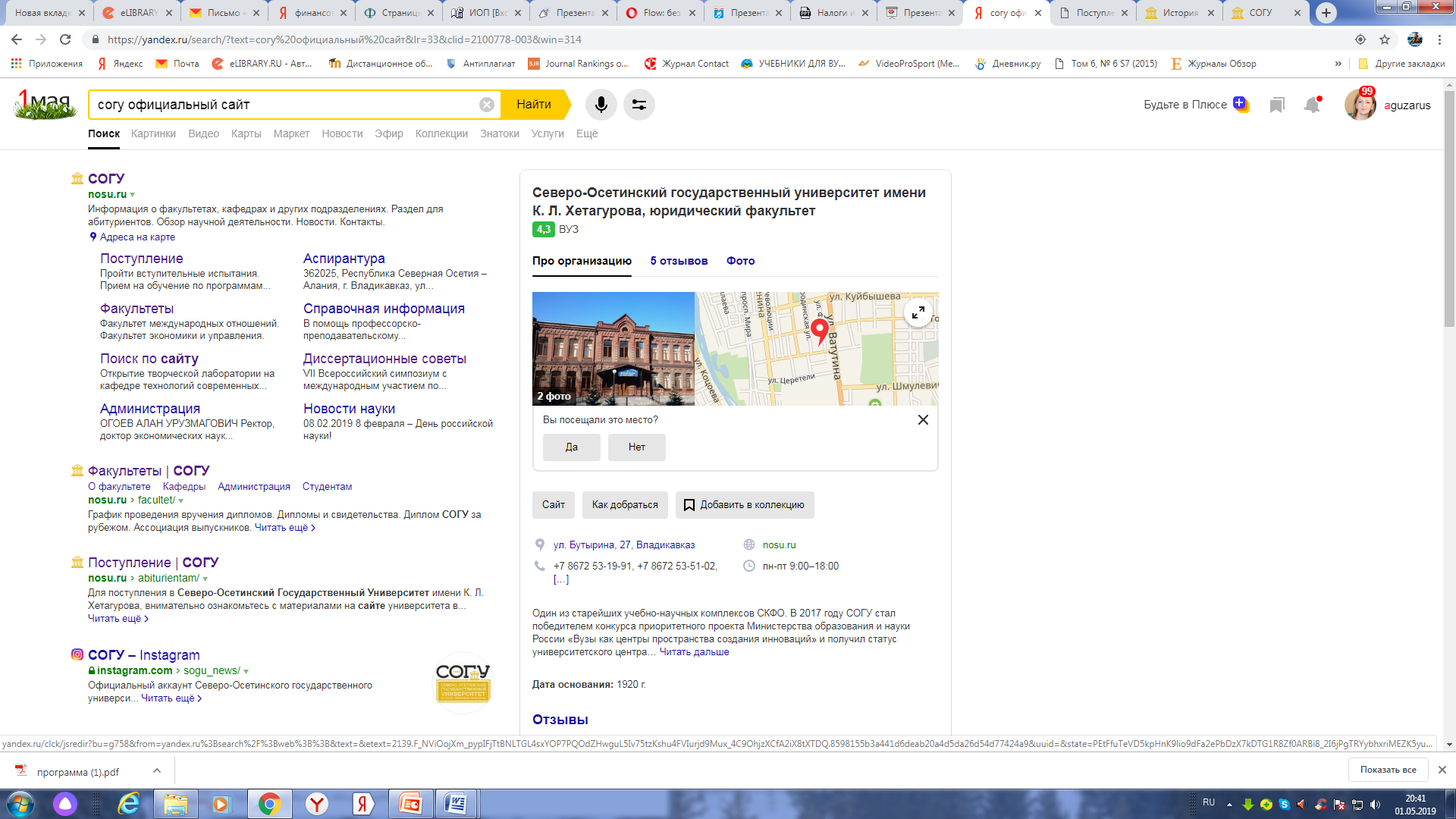 Психолого-педагогический факультет
Кафедра начального и дошкольного образования


Магистерская программа «Инновационные процессы в образовании»
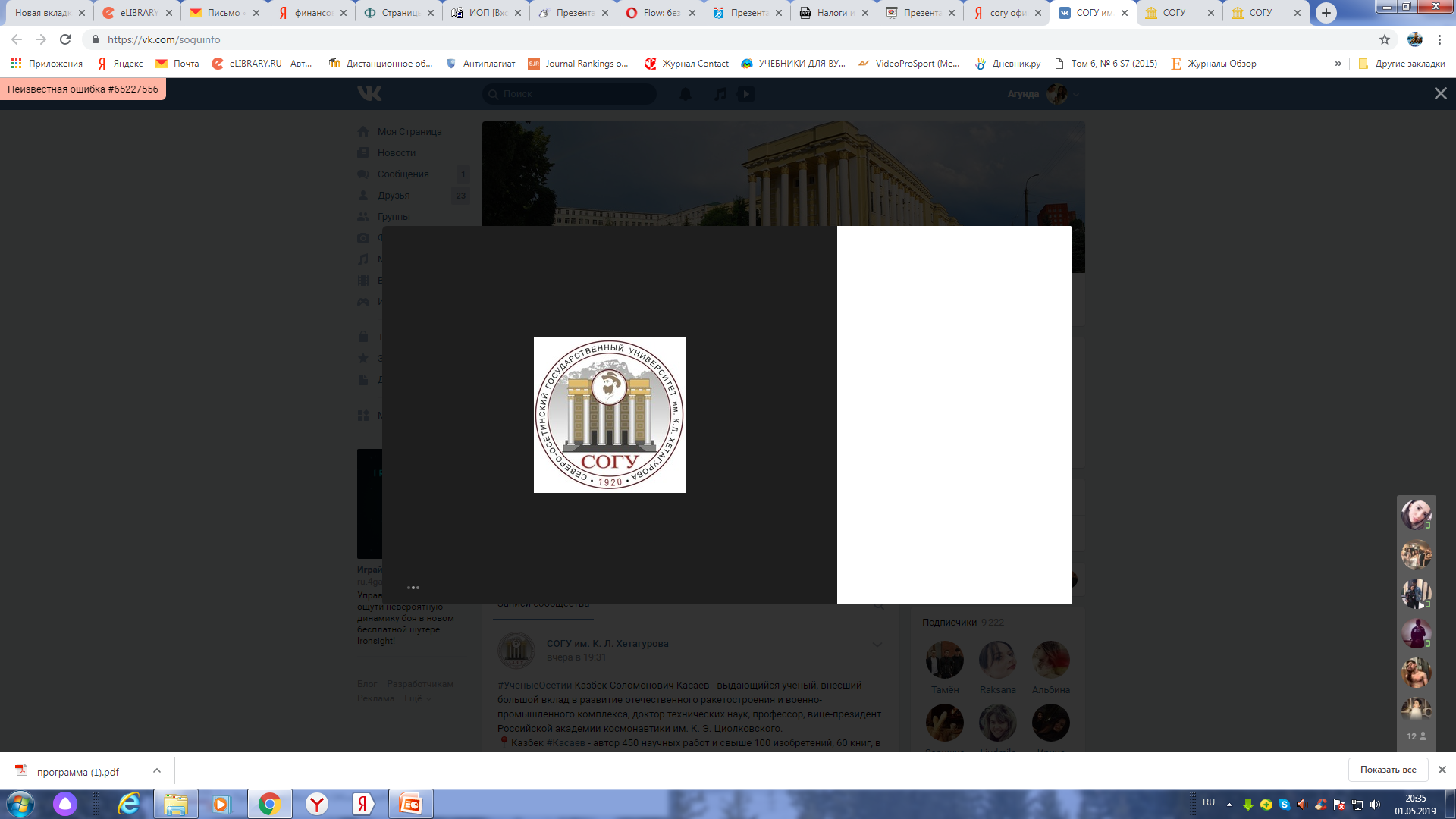 Научный руководитель магистерской программы:
Киргуева Фатима Хасановна

доктор педагогических наук, профессор, профессор кафедры начального и дошкольного образования
Общая характеристика магистерской программы
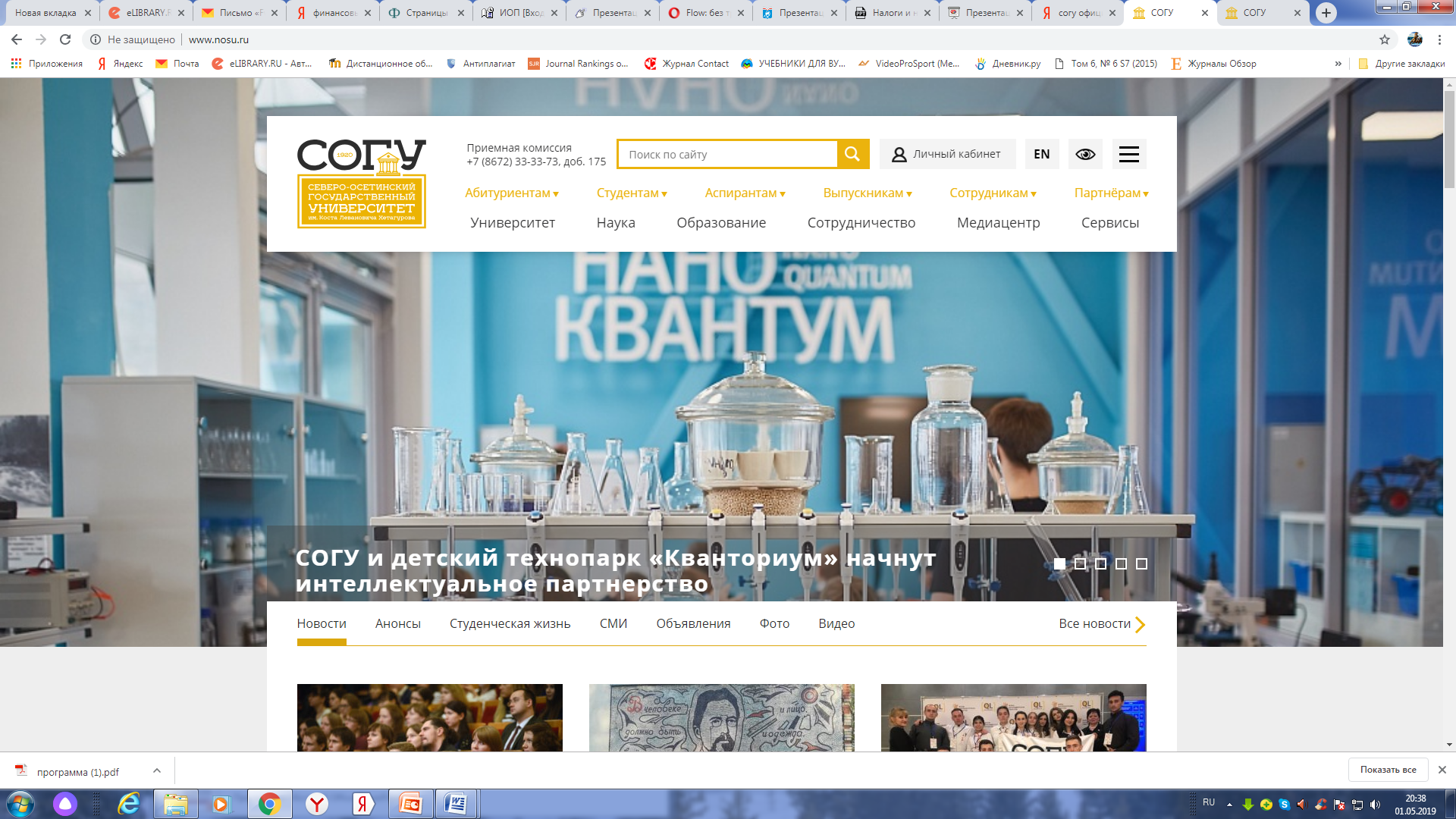 Программа «Инновационные процессы в образовании» – профессионально-образовательная программа  высшего образования (ВО) (магистратура) по направлению подготовки  44.04.01 Педагогическое образование ФГБОУ ВО «Северо-Осетинский   Государственный Университет имени Коста Левановича Хетагурова»
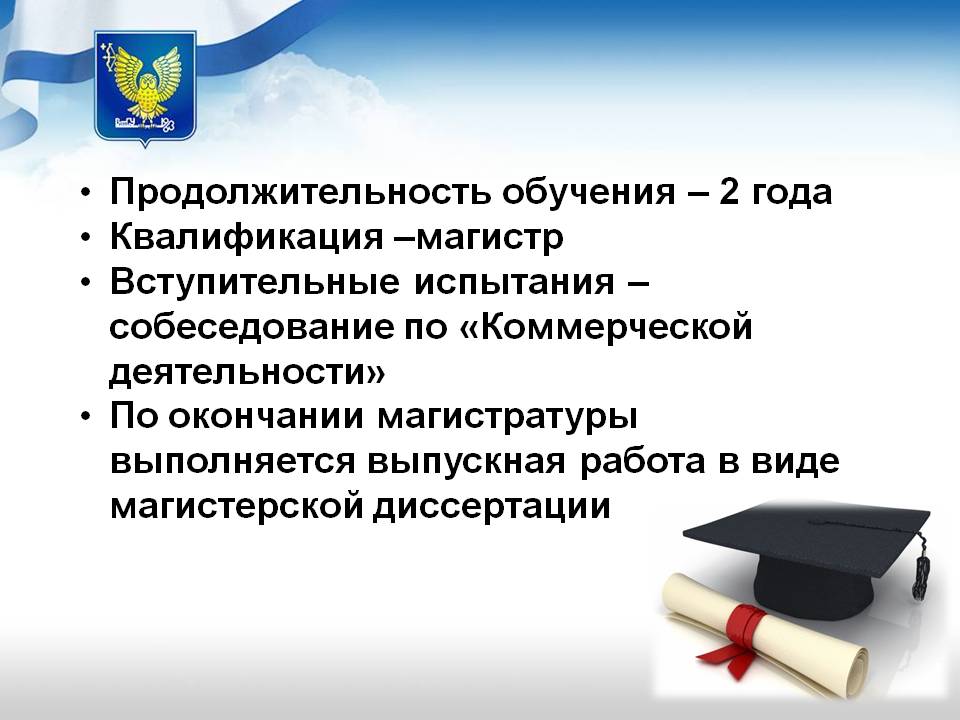 Цель программы магистратуры
Программа магистратуры имеет своей целью развитие у студентов личностных качеств и формирование общекультурных (общенаучных, социально-личностных, инструментальных)  компетенций в соответствии с ФГОС ВО и ПрООП ВО по данному направлению; задача ООП заключается в обеспечении системы качественной подготовки высококвалифицированных педагогов, обладающих глубокими знаниями в области теории, практики и научно-исследовательской работы
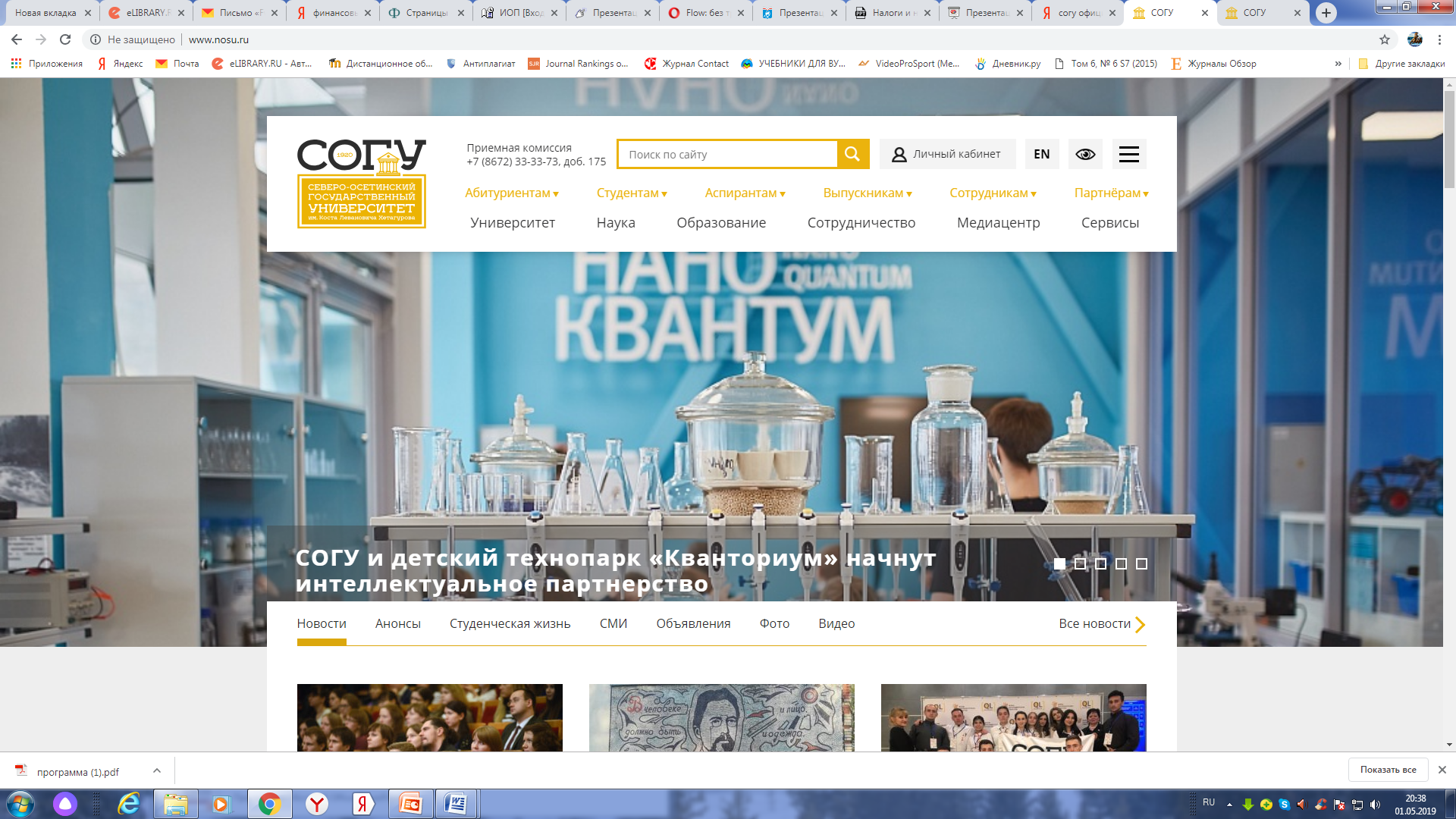 Срок освоения программы магистратуры
Срок получения образования по программе магистратуры составляет 2 года. 
	Объем программы магистратуры в очной форме обучения, реализуемый за один учебный год, составляет 60 з.е. (2 года – 120 з.е.).
	Обучение осуществляется в очной форме.
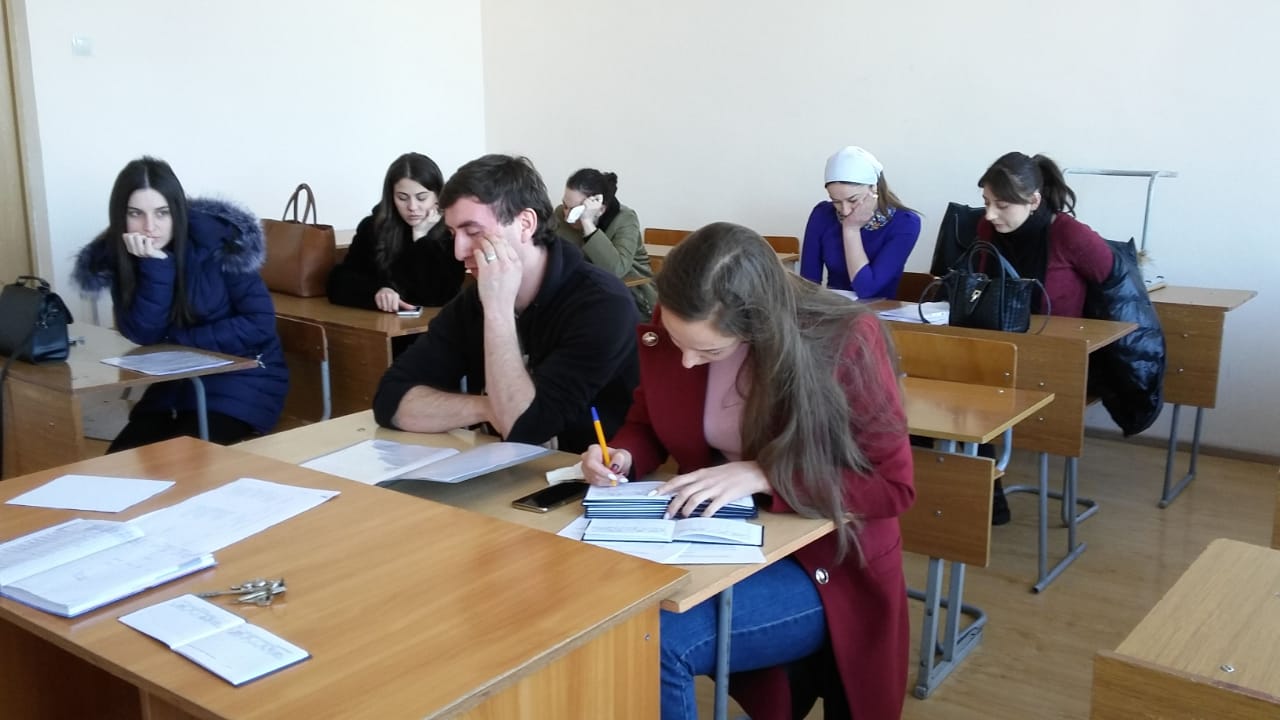 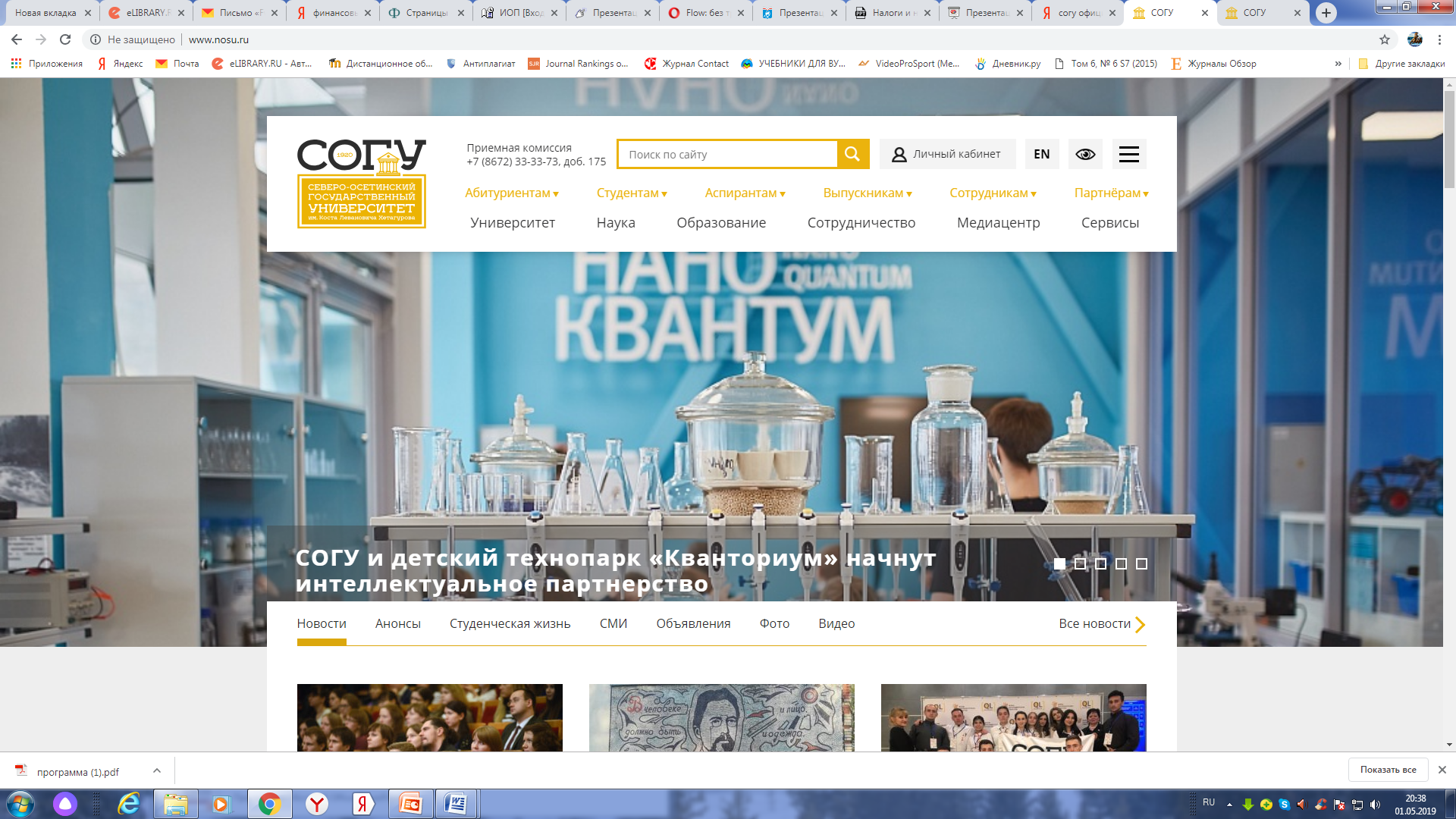 Требования к уровню подготовки, необходимому для освоения ООП ВО по направлению  44.04.01  Педагогическое  образование
Лица, имеющие диплом бакалавра и желающие освоить данную магистерскую программу, зачисляются в магистратуру по результатам вступительных испытаний, программы которых разрабатываются вузом с целью установления у поступающего наличия необходимых компетенций.
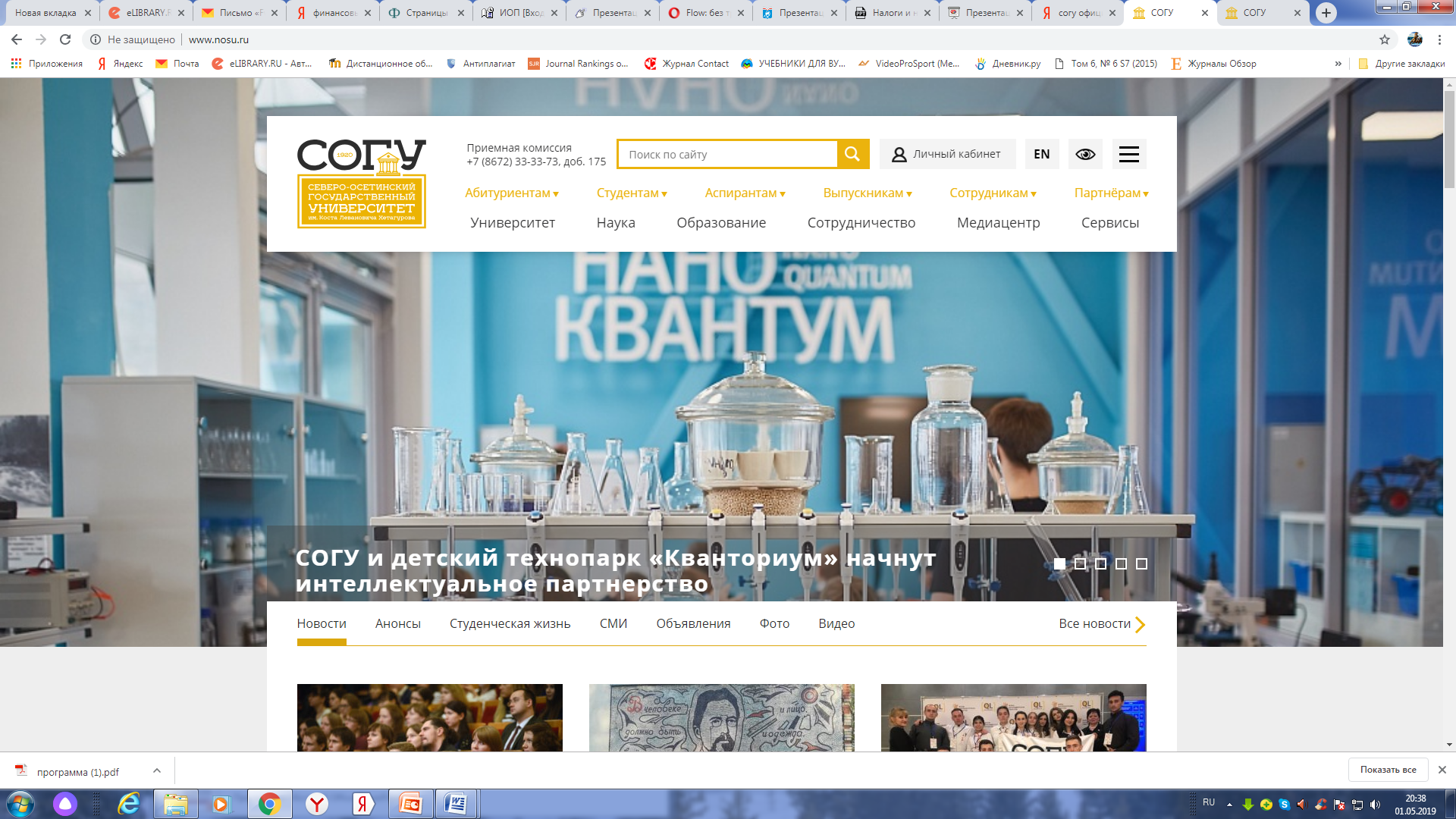 КОМПЕТЕНЦИИ ВЫПУСКНИКА, ФОРМИРУЕМЫЕ В РЕЗУЛЬТАТЕ ОСВОЕНИЯ ПРОГРАММЫ
В результате освоения программы магистратуры у выпускника формируются универсальные, общепрофессиональные и профессиональные компетенции. 
Совокупность запланированных результатов обучения по дисциплинам (модулям) и практикам должна обеспечивать формирование у выпускника всех компетенций, установленных программой магистратуры
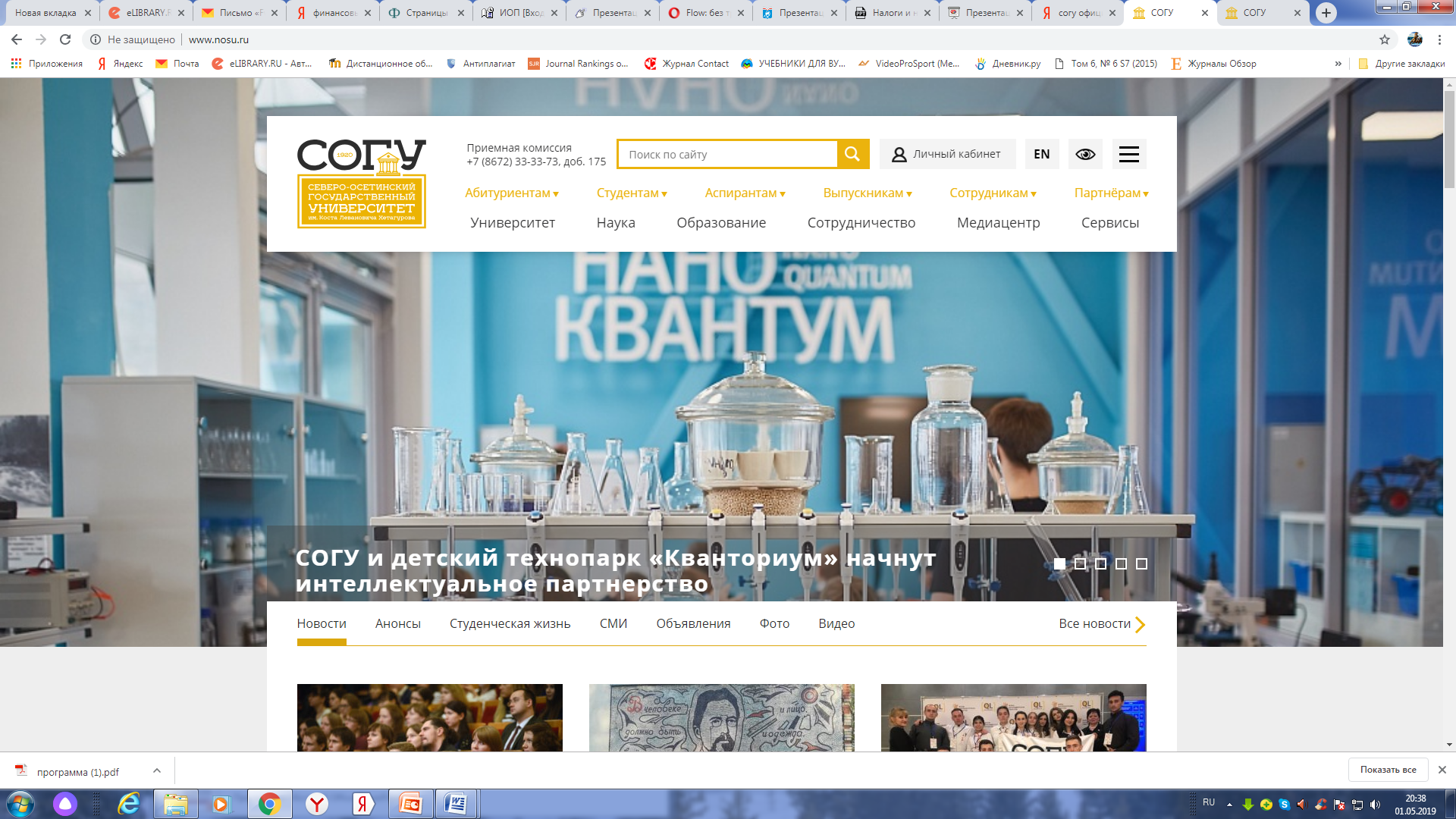 Область профессиональной деятельности выпускника
Профессиональная деятельность магистров по направлению подготовки   44.04.01 Педагогическое образование осуществляется в области:
   – образования и науки; 
   – культуры, искусства.
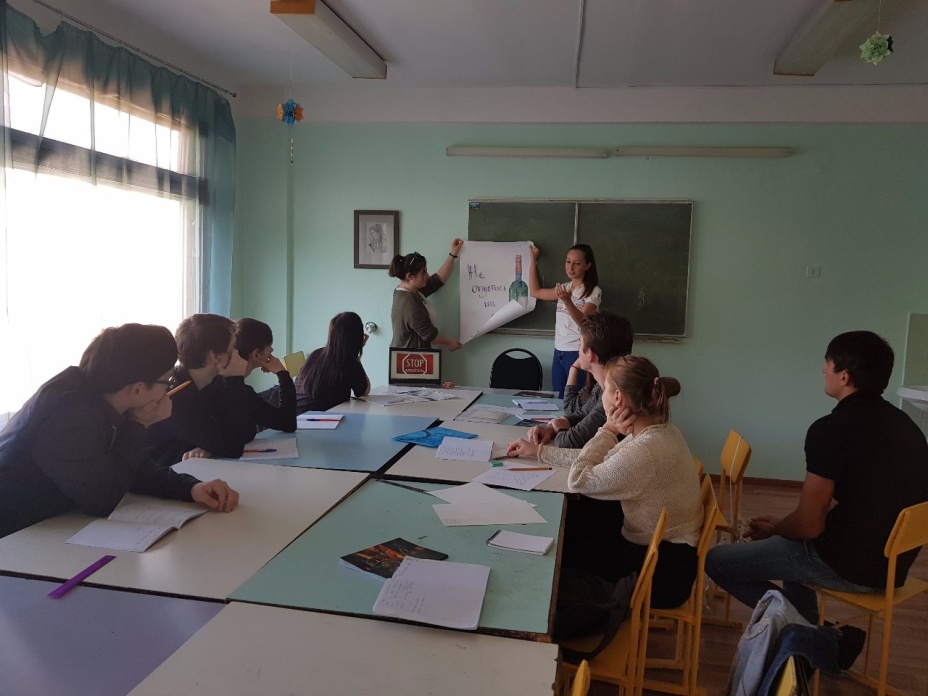 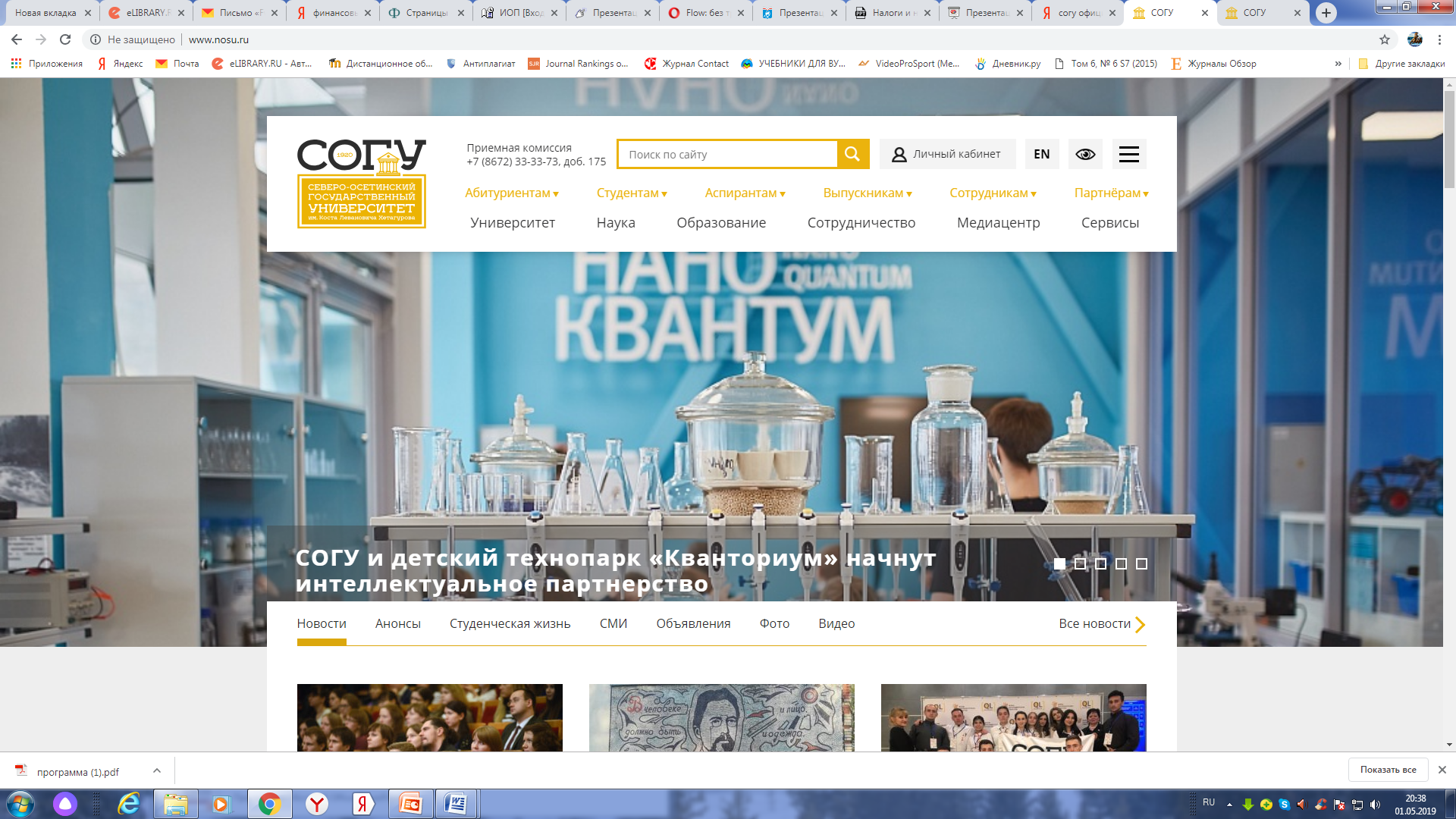 Виды профессиональной деятельности выпускника
В рамках освоения программы магистратуры выпускники могут готовиться к решению задач профессиональной деятельности следующих типов:
    - педагогический;
    - методический;
    - научно-исследовательский.
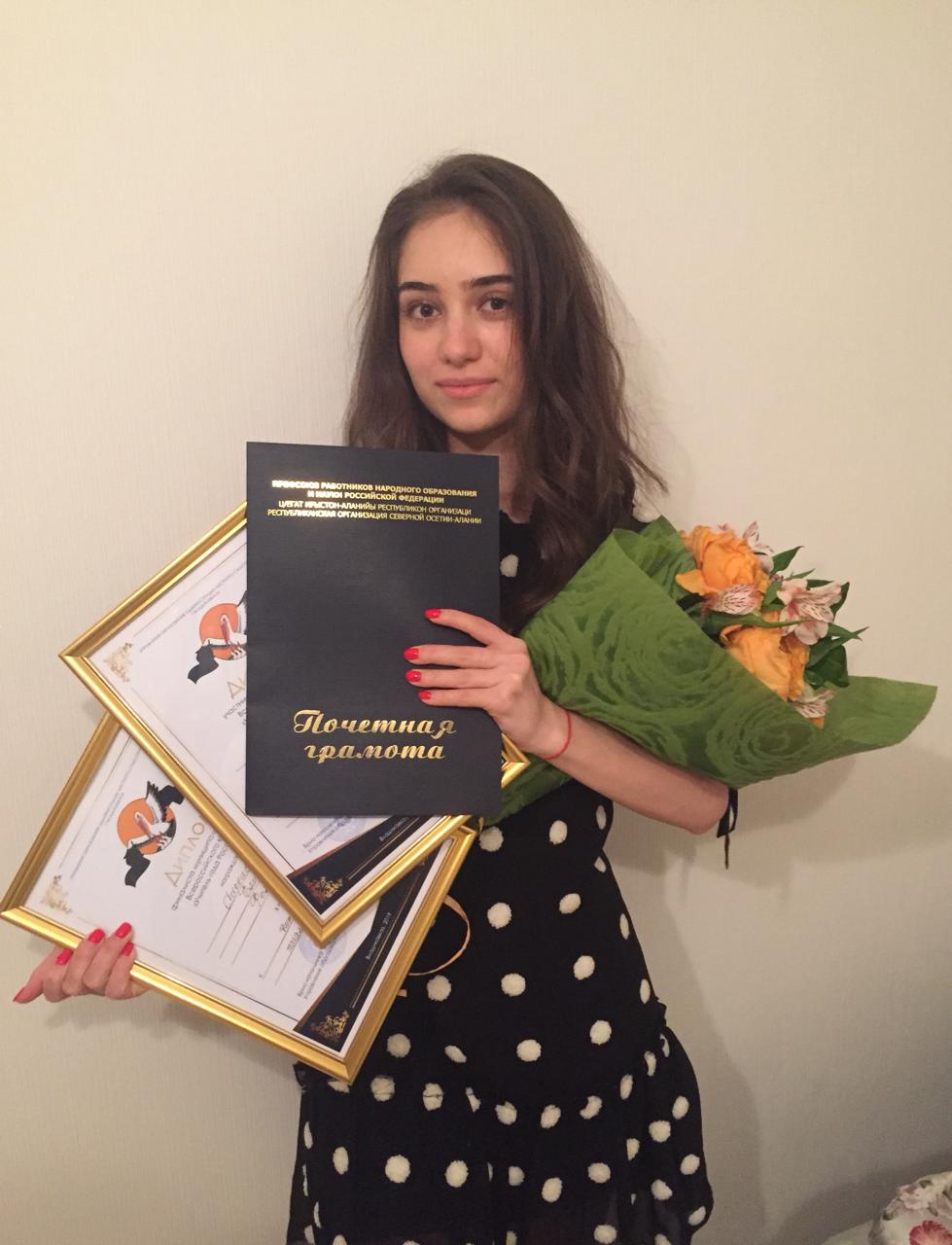 Задачи профессиональной деятельности выпускника (педагогическая деятельность):
- изучение возможностей, потребностей и достижений обучающихся в зависимости от уровня осваиваемой образовательной программы;
   - организация процесса обучения и воспитания в сфере образования с использованием технологий, отражающих специфику предметной области и соответствующих возрастным и психофизическим особенностям обучающихся, в том числе их особым образовательным потребностям;
   - организация взаимодействия с коллегами, родителями, социальными партнерами, в том числе иностранными;
   - осуществление профессионального самообразования и личностного роста.
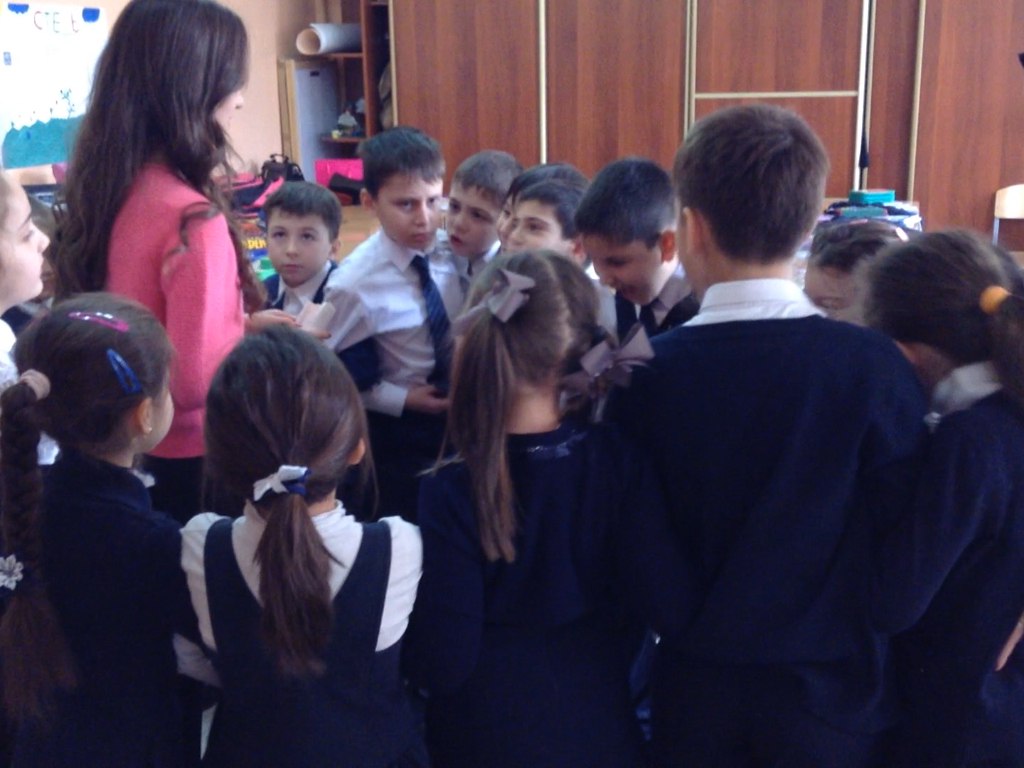 Задачи профессиональной деятельности выпускника (методическая деятельность)
- изучение и анализ профессиональных и образовательных потребностей и возможностей педагогов и проектирование на основе полученных результатов маршрутов индивидуального методического сопровождения;
   - исследование, организация и оценка реализации результатов методического сопровождения педагогов.
Задачи профессиональной деятельности выпускника (научно-исследовательская деятельность)
- анализ, систематизация и обобщение результатов научных исследований в сфере науки и образования путем применения комплекса исследовательских методов при решении конкретных научно-исследовательских задач;
- проведение и анализ результатов научного исследования в сфере науки и области образования с использованием современных научных методов и технологий.
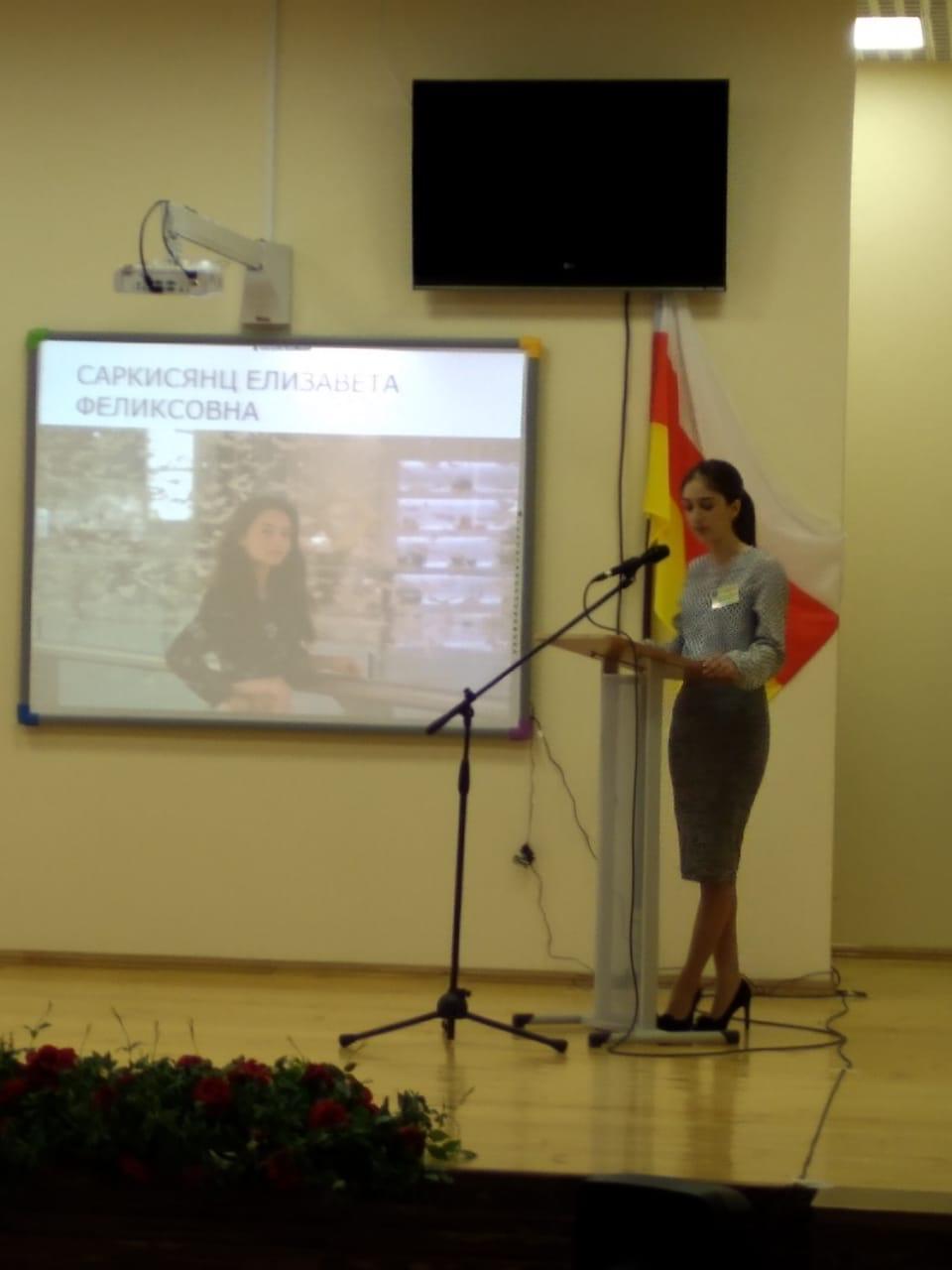 ОСОБЕННОСТИ ПРОЦЕССА ОБУЧЕНИЯ
Условия реализации ООП
Учебно-методическое обеспечение
Информационно-образовательная среда
кадры
Материально-техническое обеспечение
Учебная практика
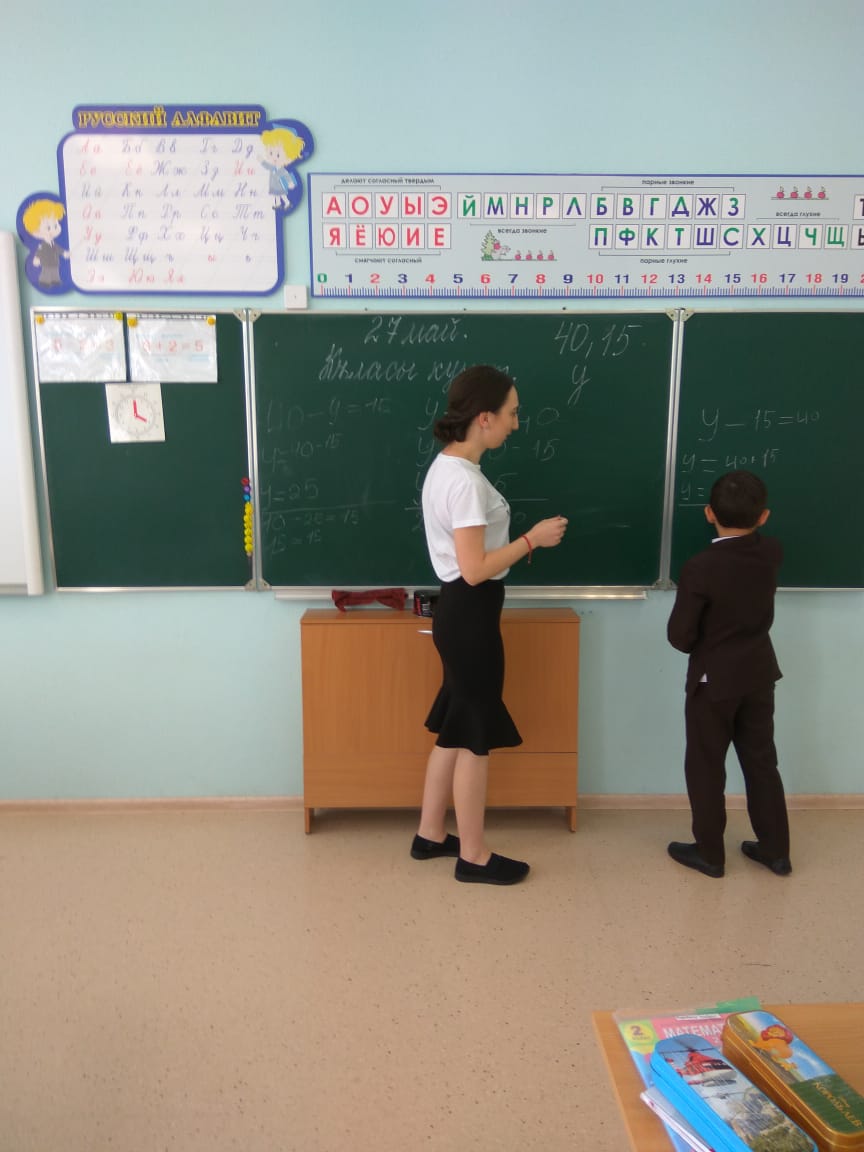 Выполнение педагогических поручений
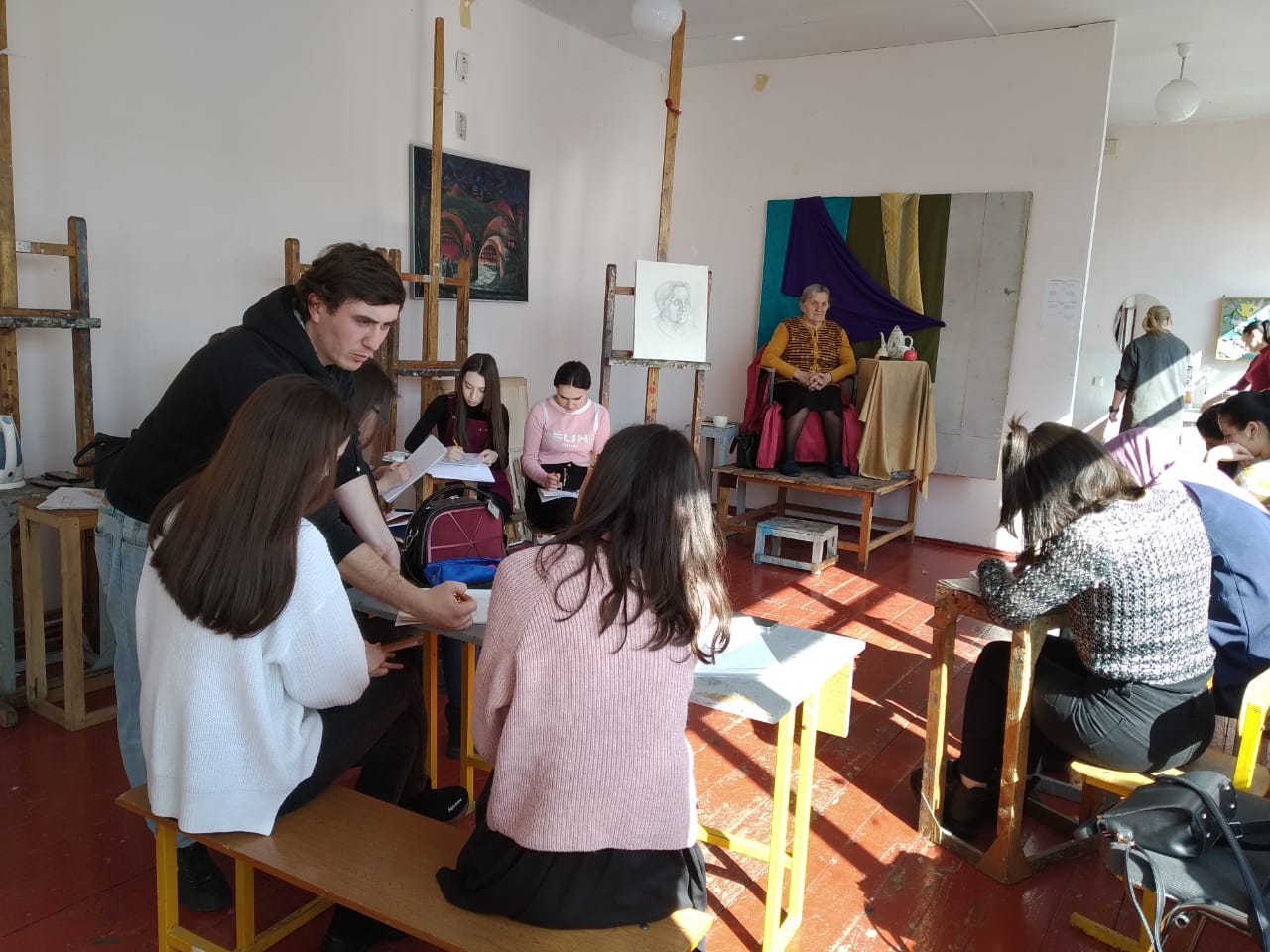 НАУЧНО-ИССЛЕДОВАТЕЛЬСКАЯ РАБОТА
ООП осуществляется всего один год. Студенты первого курса принимали участие в проведении Дней науки в СОГУ.
Под научным руководством преподавателей кафедры студенты участвовали в Международной научно-практической конференции «Повышение качества подготовки педагогических кадров: Проблемы. Передовые технологии. Опыт» (СОГУ),  в XVIII Всероссийской заочной научной конференции «Современные технологии в образовании» (СОГПИ). Кроме этого они приняли участие в  III Всероссийской научно-практической конференции «Искусство - диалог культур» (Грозный).
Все студенты имеют публикации.
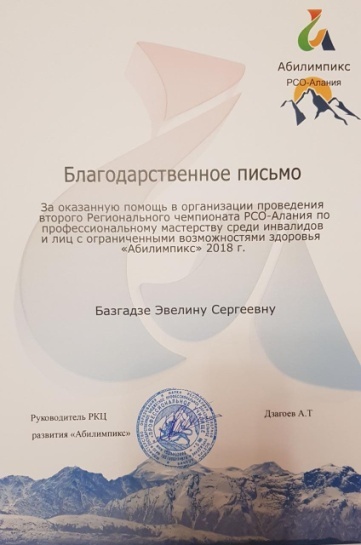 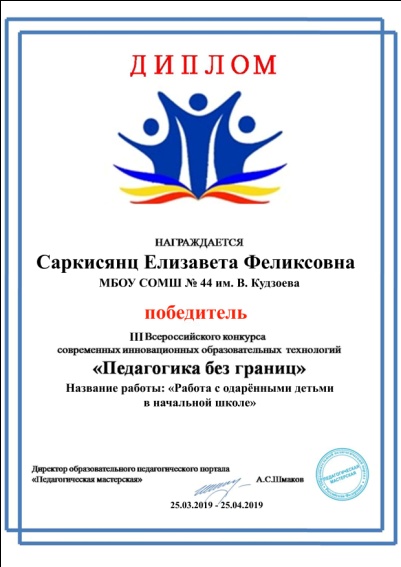 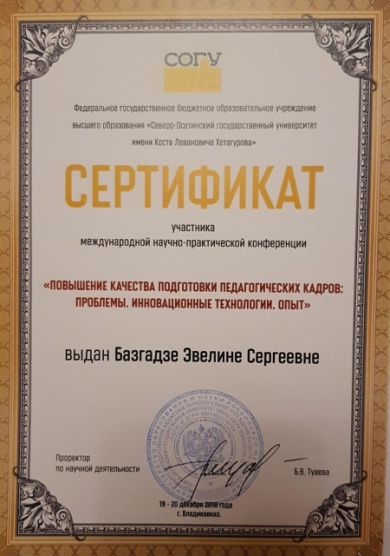 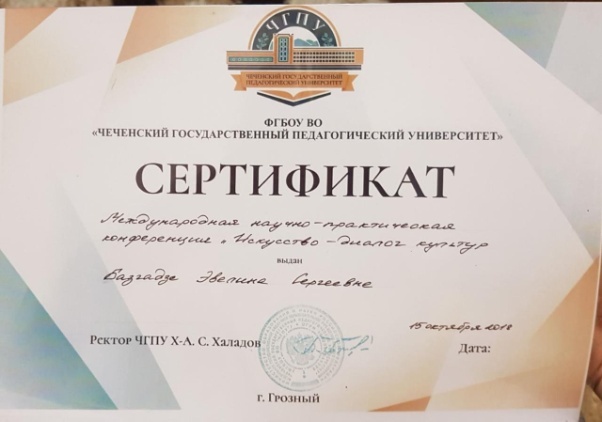 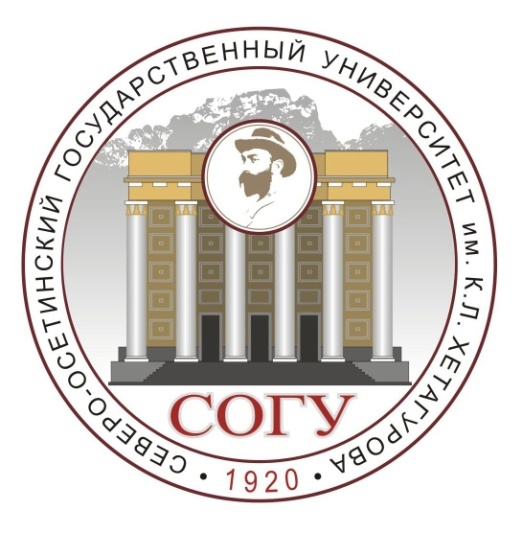 Возможность продолжения образования после окончания магистратуры
Очная и заочная аспирантура по направлению подготовки 13.00.01 Общая педагогика, история педагогики и образования
    
    Направленность программы:  Теория и методика профессионального образования
МЕСТА ПРАКТИКИ и трудоустройство выпускников
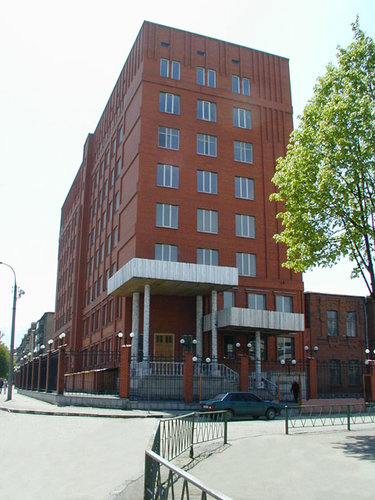 Практика является обязательным разделом основной образовательной программы подготовки магистра и реализуется в сроки и с трудоемкостью, установленными в соответствии с требованиями ФГОС. Определение содержания и видов деятельности практиканта ведется с учетом требований к профессиональной деятельности магистров. 
Цель практики: подготовка к осуществлению образовательного процесса в образовательных организациях. 
Практика реализуется в образовательных организациях г.Владикавказ  и на кафедре начального и дошкольного образования СОГУ.
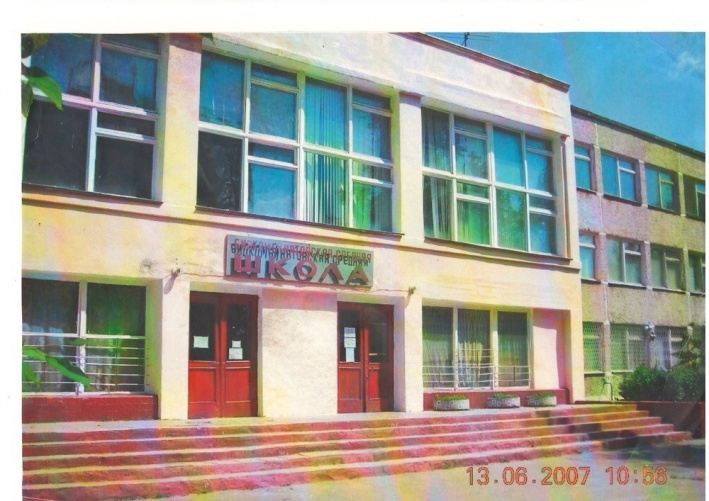 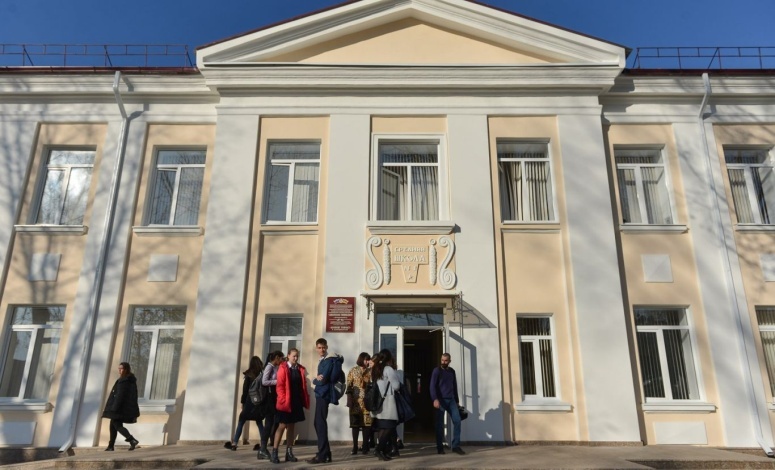 Образовательный процесс 
обеспечивают высококвалифицированные   кадры:
100% преподавателей имеют ученые степени кандидатов и докторов наук.

Все преподаватели имеют звание доцента или профессора.

Магистрантов обучают специалисты-практики – руководители образовательных организаций.
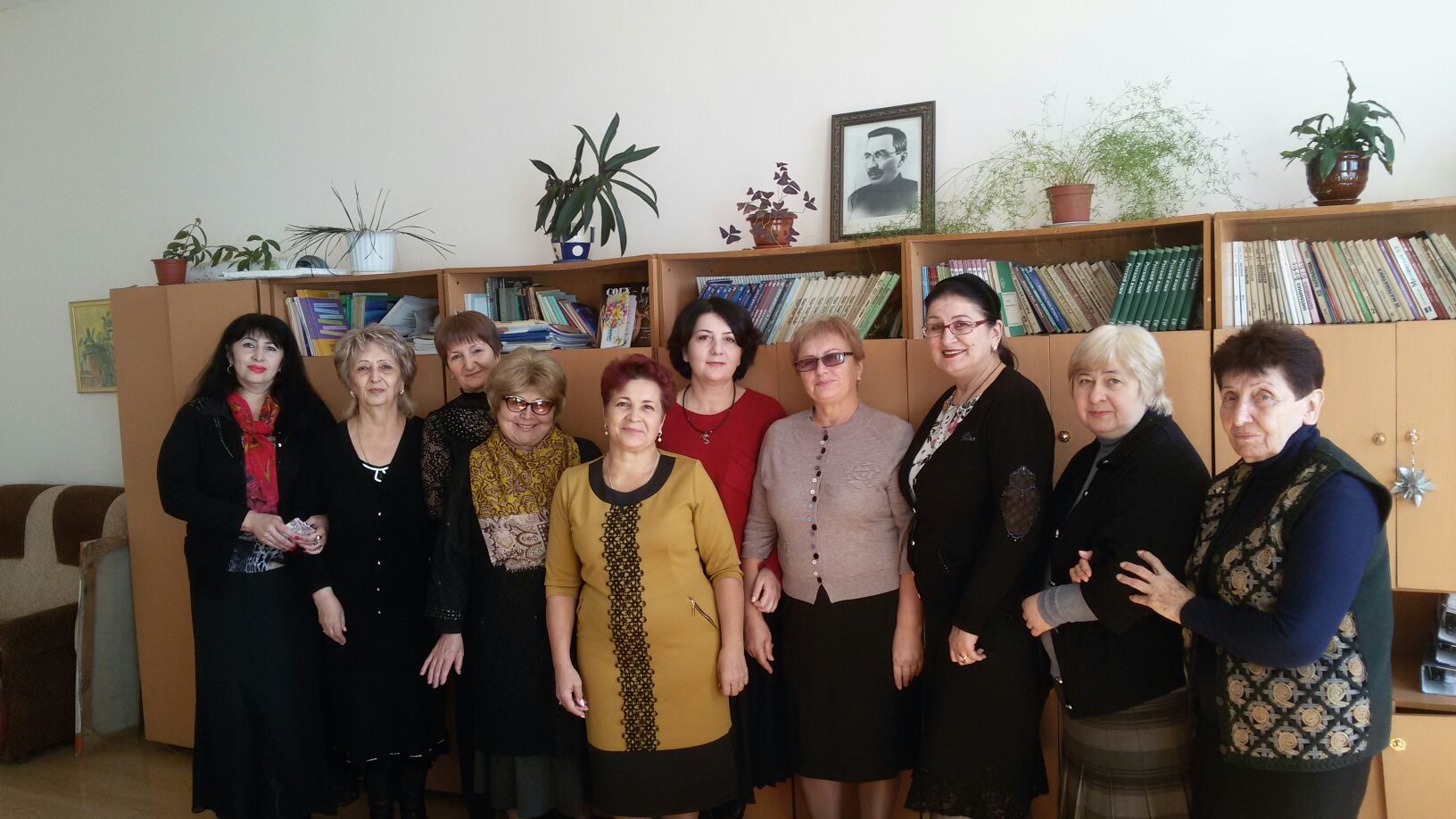 КОНТАКТНАЯ ИНФОРМАЦИЯ
362025, РСО-Алания, г.Владикавказ,  
                           ул. Церетели, 16, корпус 10, кабинет 701 
Психолого-педагогический факультет
Телефон: +7(8672) 333373 доб.282
		   E-mail: pmno@rambler.ru